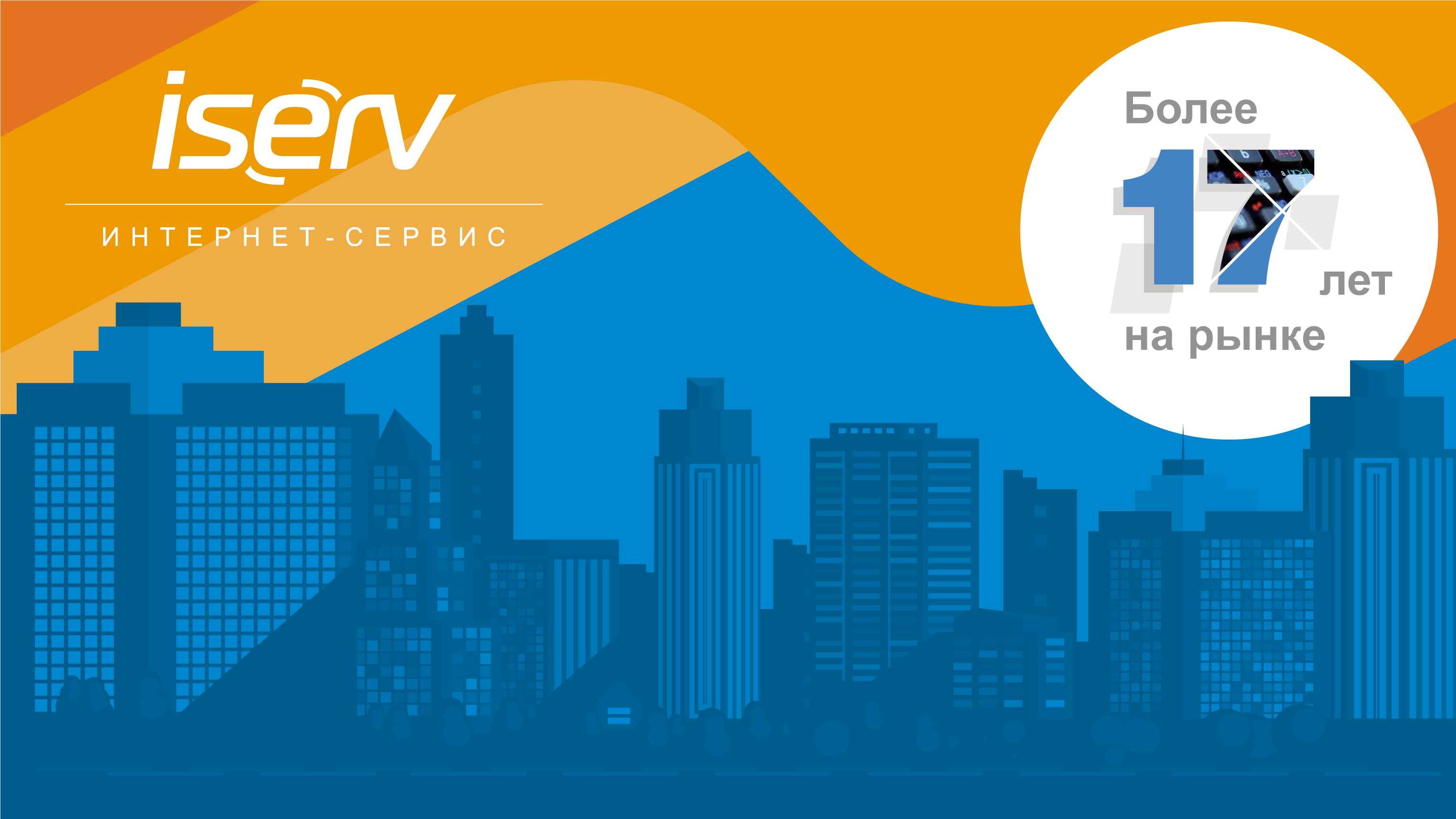 RPC в NodeJS
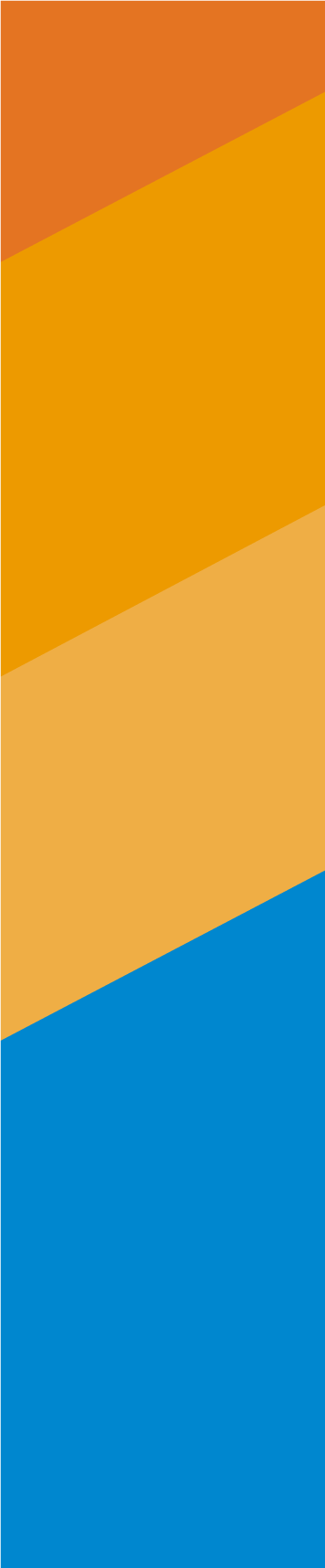 RPC  - Remote Procedure Call
action: string – имя сущности
method: string – вызываемый метод сущности
data: any[] - данные
type: string – тип операции. По умолчанию “rpc”
tid: number – идентификатор запроса
01
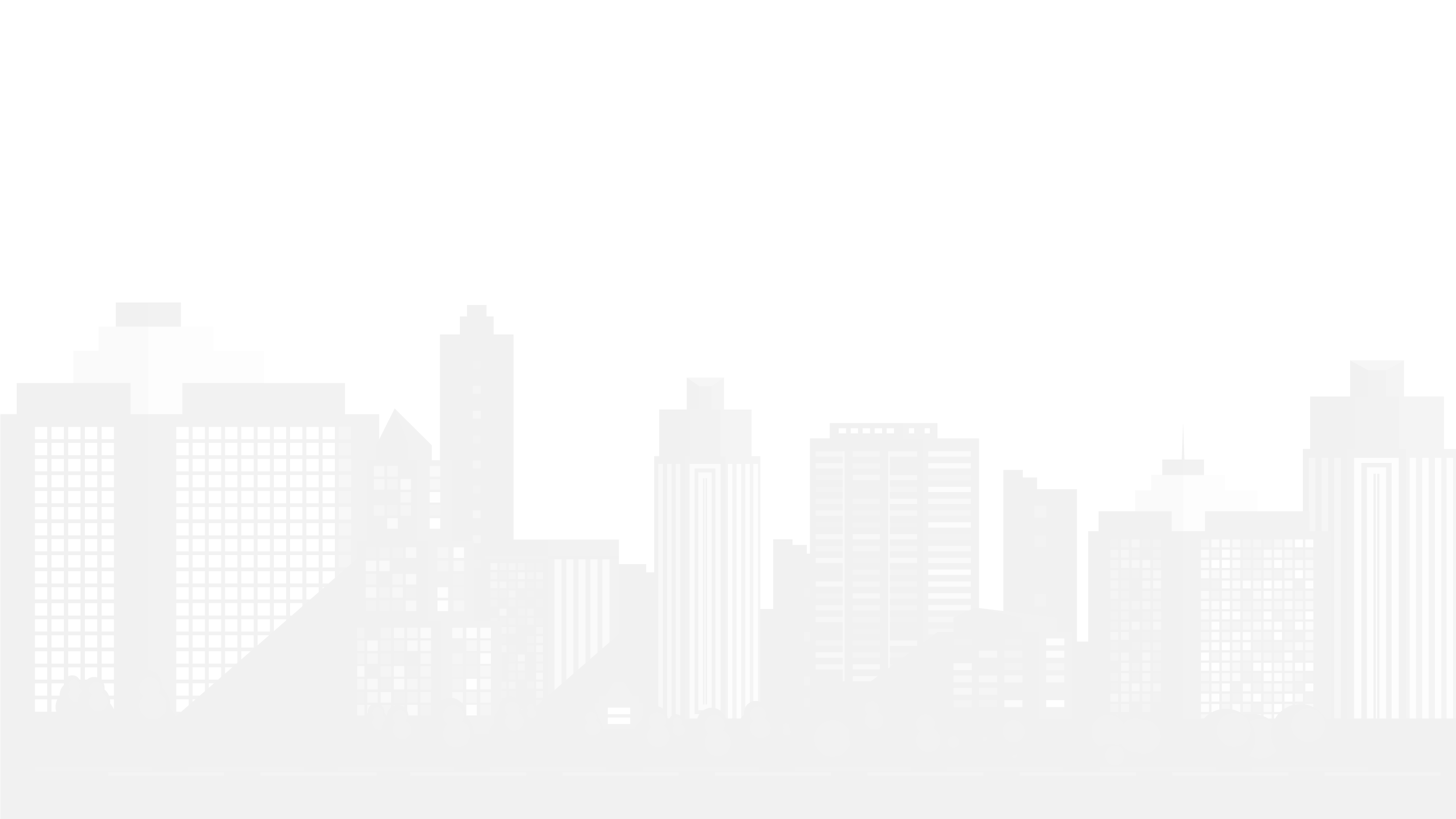 Пример RPC запроса
[
	{
		“action”: “users”,
		“method”: “Query”,
		“data”: [{
			“filter”: [{
				“property”: “login”,
				“value”: “user”
			}]
		}],
		“type”: “rpc”,
		“tid”: 1
	}
]
Документация: https://www.appcode.pw/?page_id=463
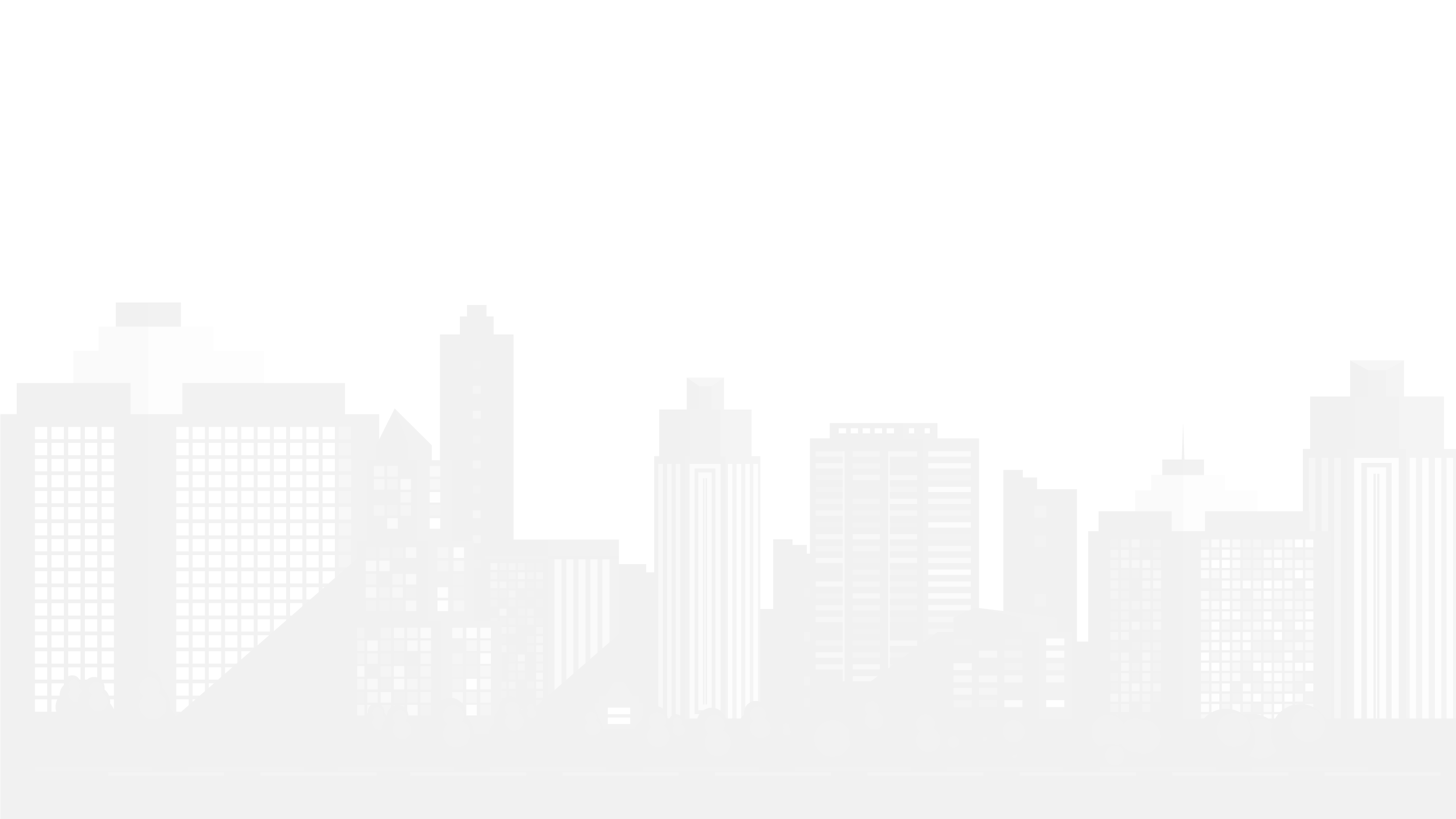 RPC в браузере
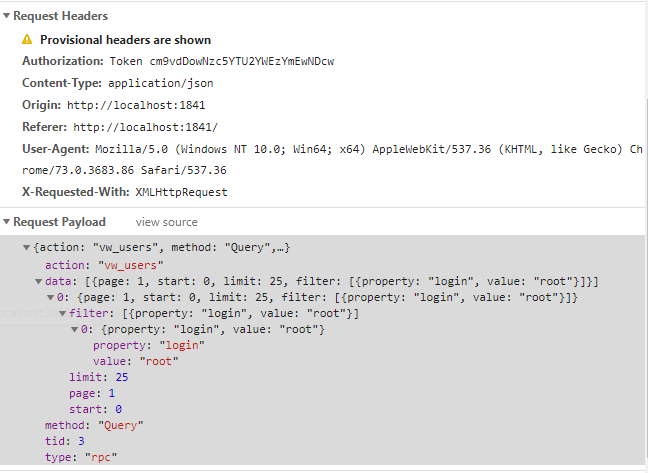 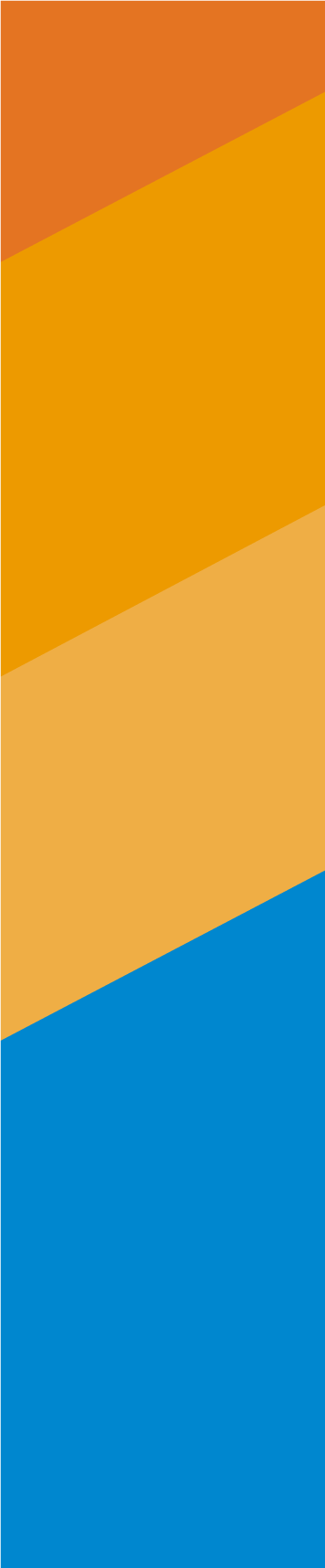 Результат RPC
meta
success: boolean – результат выполнения запроса
msg: string – текст ошибки, если success = false
code:number – HTTP статус код
result
records: any[]|any – массив данных или объект
total: number – число результатов
time: number – время выполнения sql запроса
sql
query: string – запрос к БД
tid: number – идентификатор запроса
type: string – тип запроса
method: string – метод сущности
action: string – имя сущности
rpcTime: number – время выполнения RPC функции
04
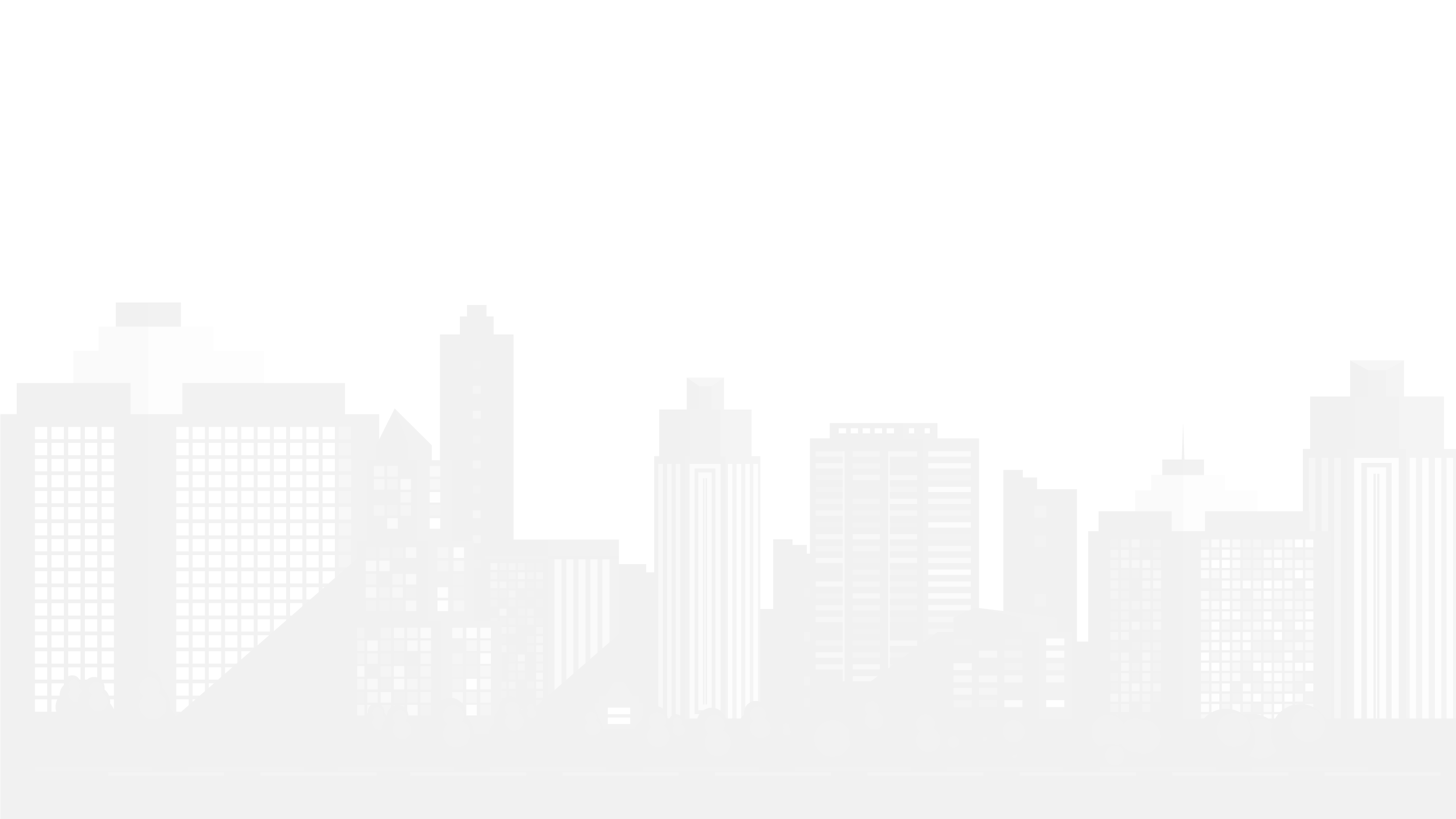 Результат RPC
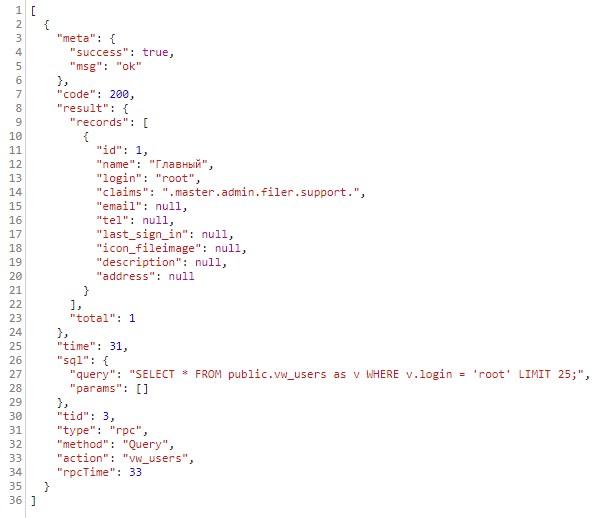 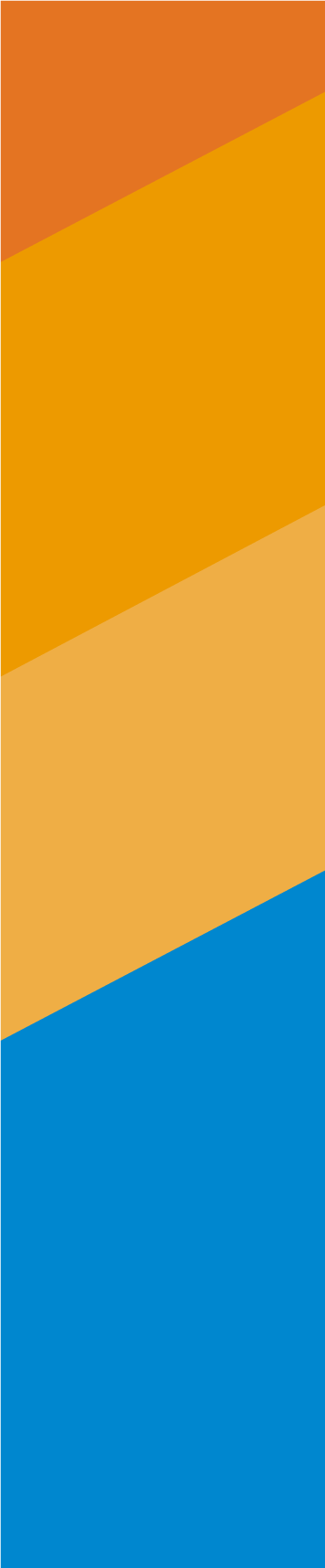 RPC «сущность» в NodeJS
exports.[имя сущности] = function(session) {
	return {
		isLocal: true, /// !!!
		
		[имя сущности]: function(data, callback) {
			callback([результат]);
		}
	};
}
06
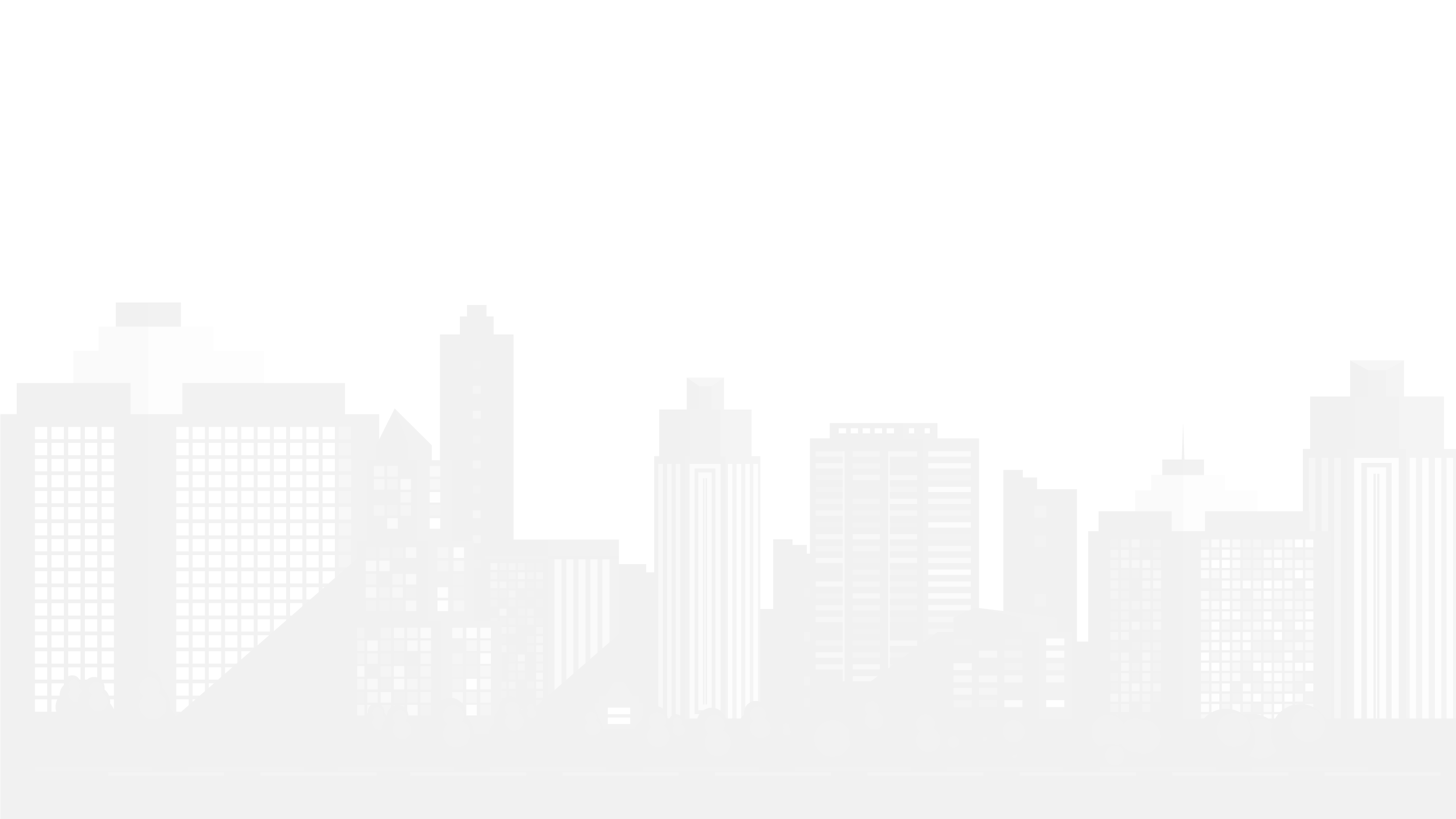 Пример RPC «сущности»
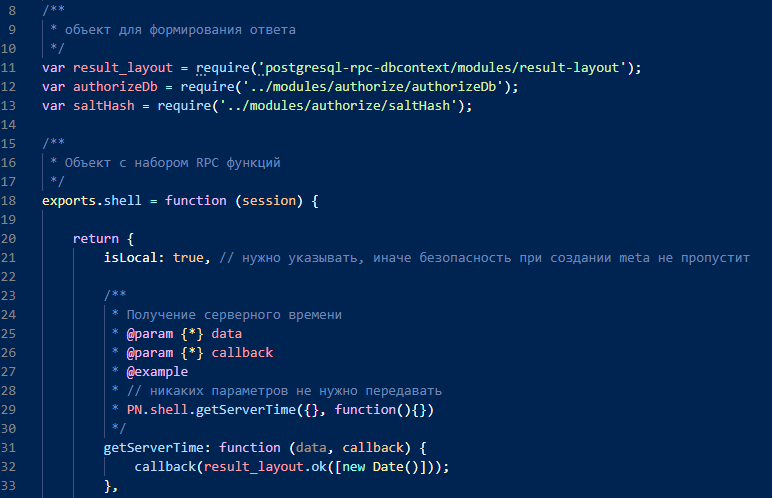 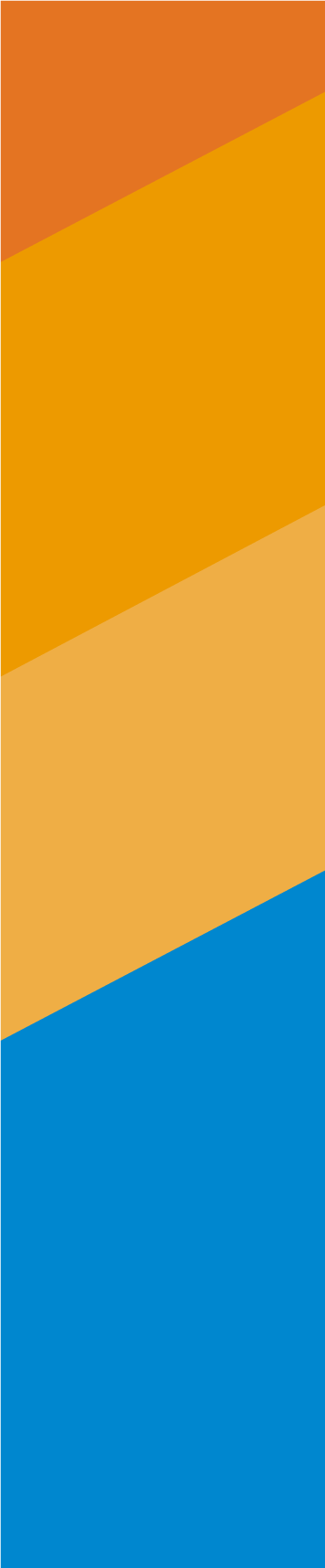 Регистрация созданной сущности в RPC
var shell = require('postgresql-rpc-shell');
var shellObject = {
	db: db,
	namespace: ns,
	contexts: [
		require('./modules/webapi'), 
		require('./modules/adminapi')
	],
	…
};
app.use(shell(shellObject));
08
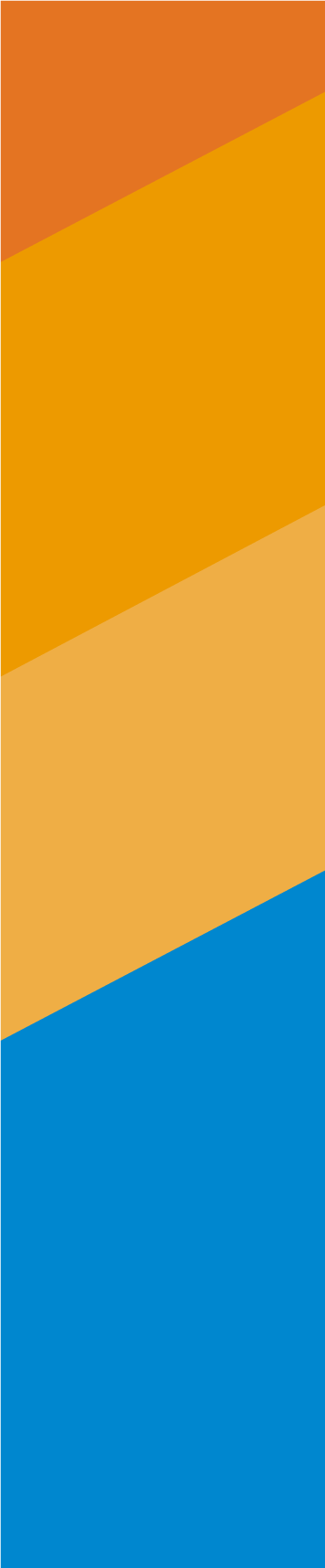 postgresql-rpc-shell
Основная библиотека для работы с RPC в NodeJS
Авторизация
Обработка запросов
Выполнение операции
Фильтрация данных по безопасности
Документирование: 
https://docs.appcode.pw/projects?project=postgresql-rpc-shell
09
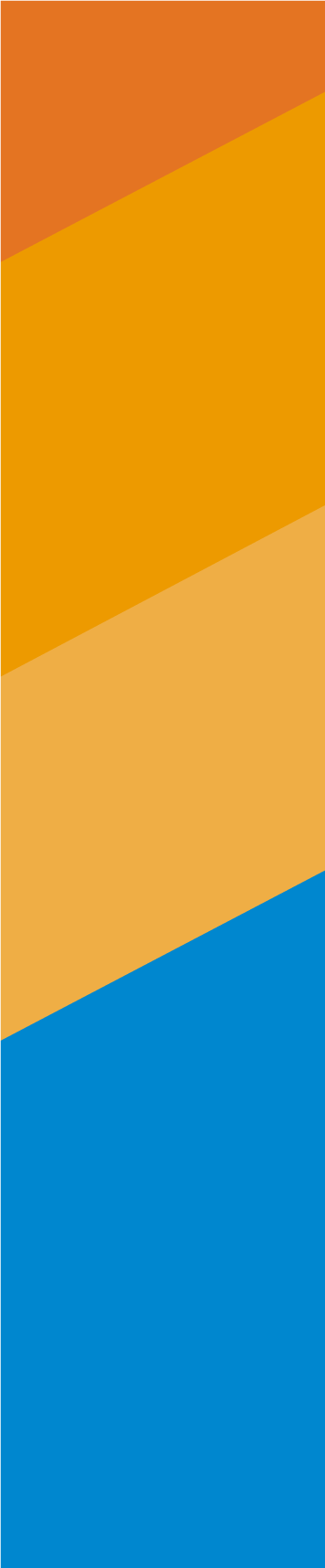 postgresql-rpc-shell
Основная библиотека для работы с RPC в NodeJS
Авторизация
Обработка запросов
Выполнение операции
Фильтрация данных по безопасности
Документирование: 
https://docs.appcode.pw/projects?project=postgresql-rpc-shell
10
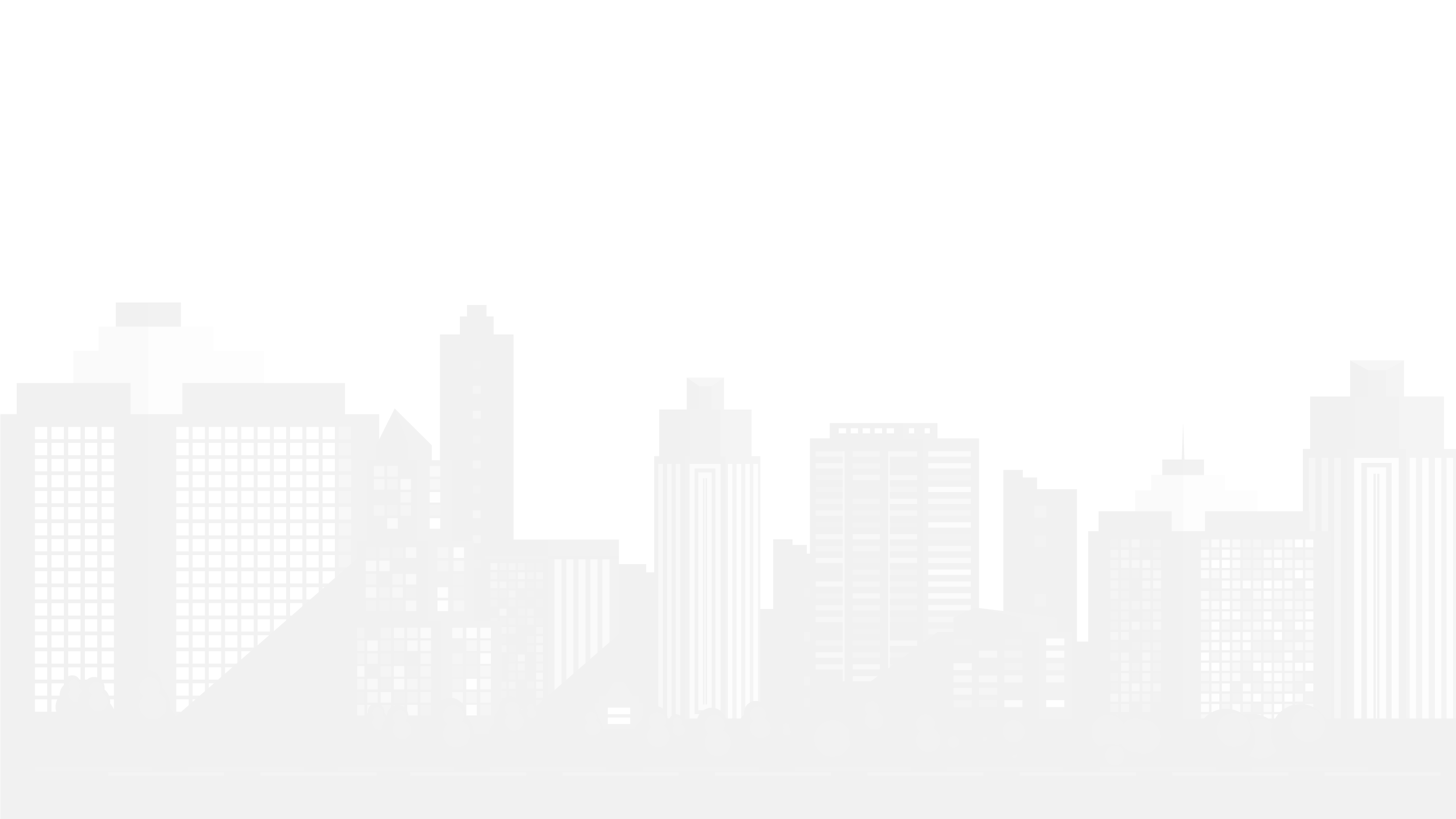 Взаимодействие с БД
Подключение к БД и
генерация схемы
Генерация dbcontext.js
Запуск node bin/www
…
var render = require('dynamic-schema-reader'); // модуль генерации шаблоновmodule.exports = function (callback) {	reader({
		…
		connectionString: connectionString
		autoRemove: true,
		schemaList: ["'core'", "'public'", ...]
	}, function (schemas) {		var content = ejs.compile(…); 		fs.writeFileSync(path, content);
		…
	});
}
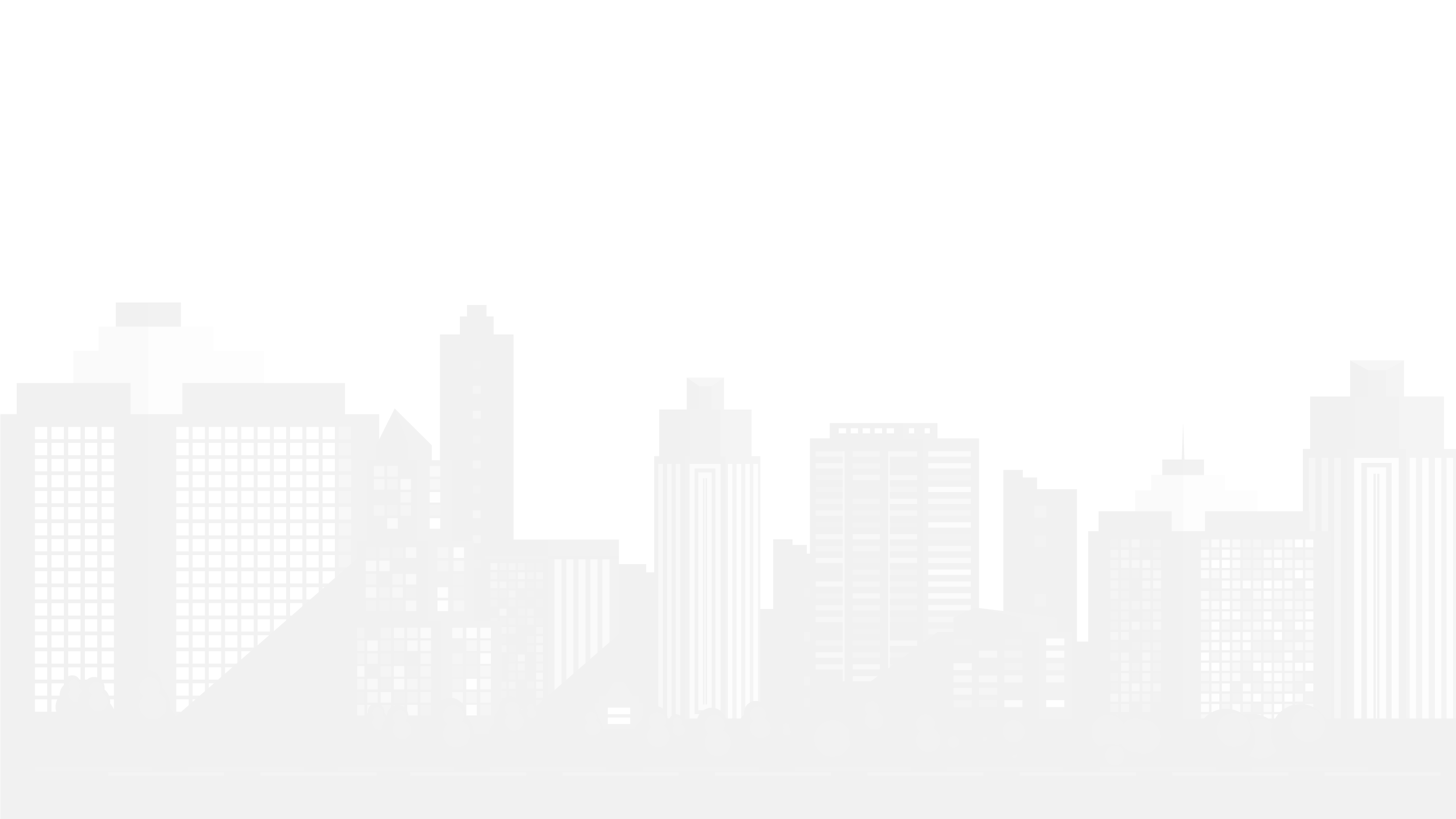 Пример dbcontext.js
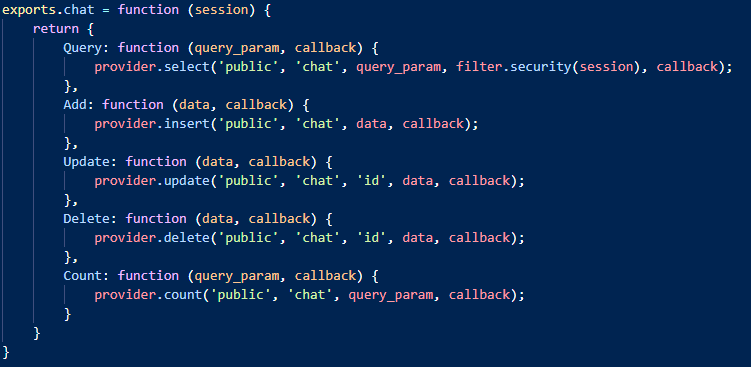 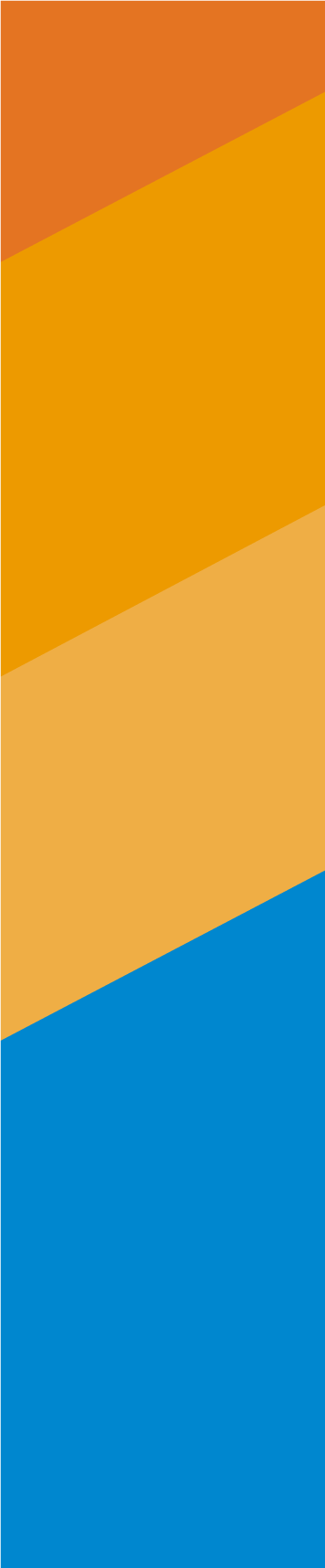 postgresql-rpc-dbcontext
Основная библиотека для работы БД Postgresql
Выполнение CRUD операций с таблицами
Вызов представлений и функций
Документирование: 
https://docs.appcode.pw/projects?project=postgresql-rpc-dbcontext
13
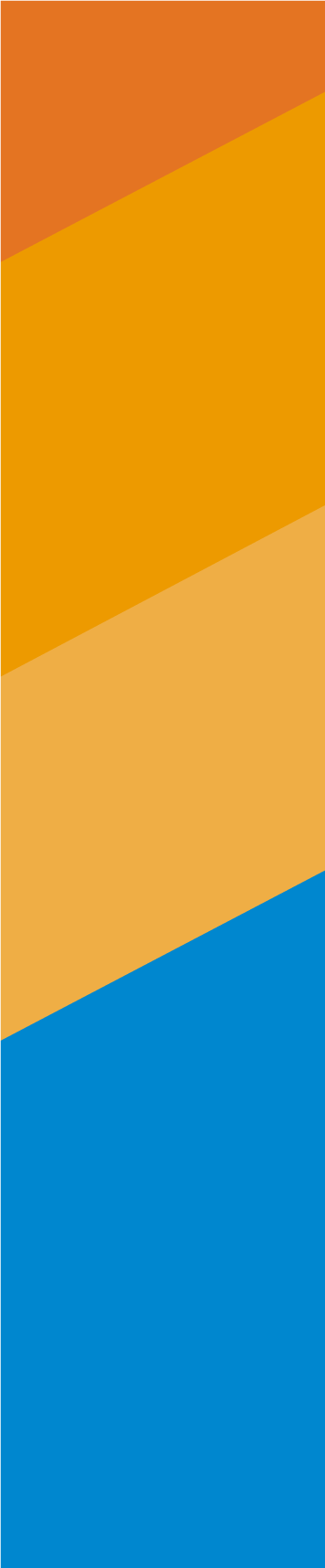 Примеры
Создание собственной RPC функции и ее подключение
Способы возвращения результатов
Добавление новой таблицы и обработка ее через RPC
Просмотр данных в интерфейсе ExtJS
Интерфейс тестирования запросов
Добавление безопасности, фильтрация данных
Работа с websocket (https://www.appcode.pw/?p=1256)
14
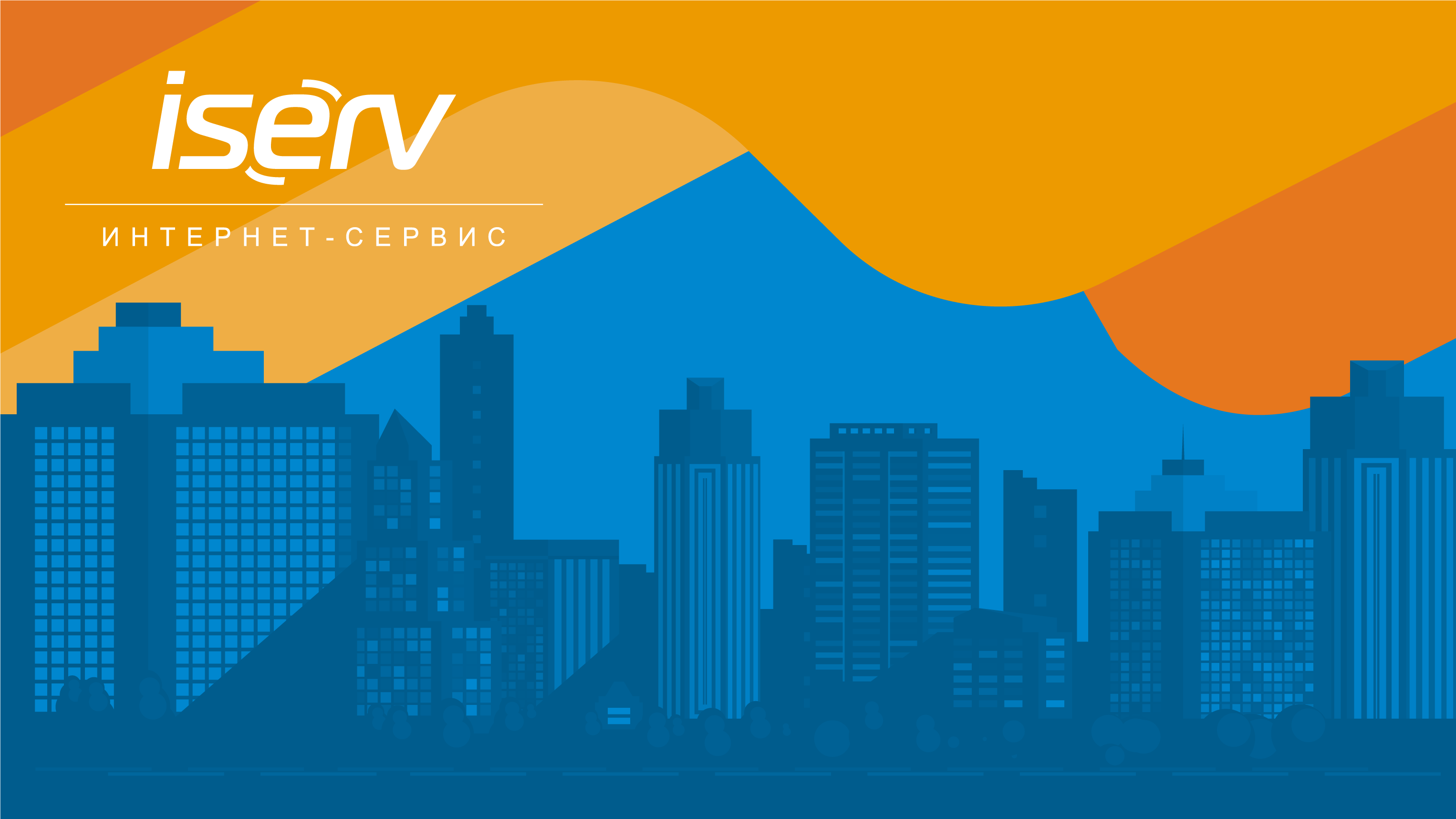 Спасибо за внимание!